Scottish HeroinesSATH ChallengeJanuary 2021
Scottish history is filled with gripping stories and inspiring characters, with many great heroes of Scottish origin known throughout the world.

However, women have played an important role in forming Scotland’s rich heritage too, though unfortunately more work needs to be done to bring their lives to light. 

This gender bias isn’t limited to just Scotland – worldwide, although women comprise 50% of the world’s population, it is estimated they comprise just 0.5% of recorded history.
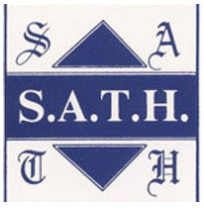 Scottish HeroinesSATH ChallengeJanuary 2021
We at SATH think it’s time to do something about that, and we want you to help uncover some of the stories of these women!

We’re holding this research challenge to allow us to unearth these stories, and compile them in a way that can be shared with others. We want to provide a meaningful and inspiring project for Scottish students in the midst of the current lockdown. 

International Women’s Day is on the 8th March, and we want to collect and organise these stories for release on the beginning of that month.
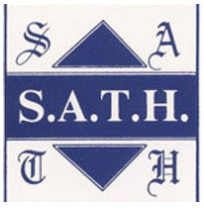 Scottish HeroinesSATH ChallengeJanuary 2021
THE CHALLENGE

Uncover the story of one of Scotland’s ‘hidden women’ and present it in a way that means their story can be told. 
On the next screen are a number of potential women you could find out more about, or you might want to include someone else, perhaps a woman local to your area. 
Findings can be presented in any way you wish, and might include:
An audio recording
A PowerPoint
A word document
A video
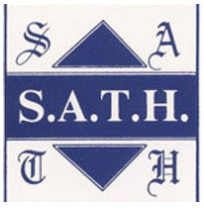 Sophia Jex Blake
Mary Somerville
Isabella Macduff
Mairi Chisholm
Agnes Randolph
Flora Drummond
James Barry
Williamena Fleming
Elsie Inglis
Jane Haining
Jenny Geddes


Rachel Chiesley
Elizabeth Grant
Anne Farquharson
Jane Smeal and Eliza Wigham

This list is not in any way exhaustive, and we’d love to hear about other heroines from Scottish history, possibly local to your area.
Scottish HeroinesSATH ChallengeJanuary 2021
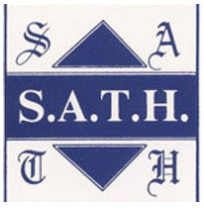 Scottish HeroinesSATH ChallengeJanuary 2021
Each entry should ensure they cover three key areas:

 Important facts about the heroine’s life should be included, such as their date of birth, where they lived, when they died. 
 The achievements of your heroine/heroines are made clear. This should be in your own words, and include as much interesting detail as possible.
 Explain WHY they should be considered a heroine. Really argue their case in a persuasive way.

While not essential, you could also consider:
A list of primary and secondary resources consulted
A timeline of their life, in chronological order
Relevant images, with captions to explain what they show
A clear explanation of the obstacles they faced, and how they overcame them
Links or suggestions of where someone interested might find out more
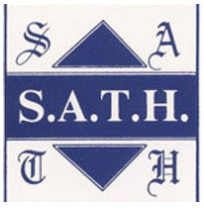 Scottish HeroinesSATH ChallengeJanuary 2021
To Enter

Please submit your entry to sathmembership@gmail.com by the 12th February. Please remember to include your name and school.

Note to teachers – there is no limit to the number of entries from different schools. 

If you have any questions, then please contact us using the email address above.
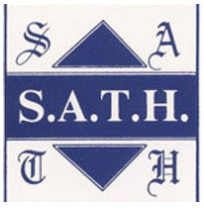